Проект «Картофель – второй хлеб»
Выполнили обучающиеся 
4 «А» класса МБОУ СОШ №4
г. Льгова Курской обл.
Руководитель: Шестопалова Т.В.
2013 год
Тема проекта:
«Картофель – второй хлеб»
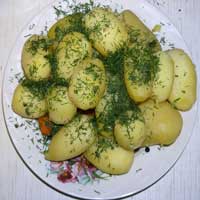 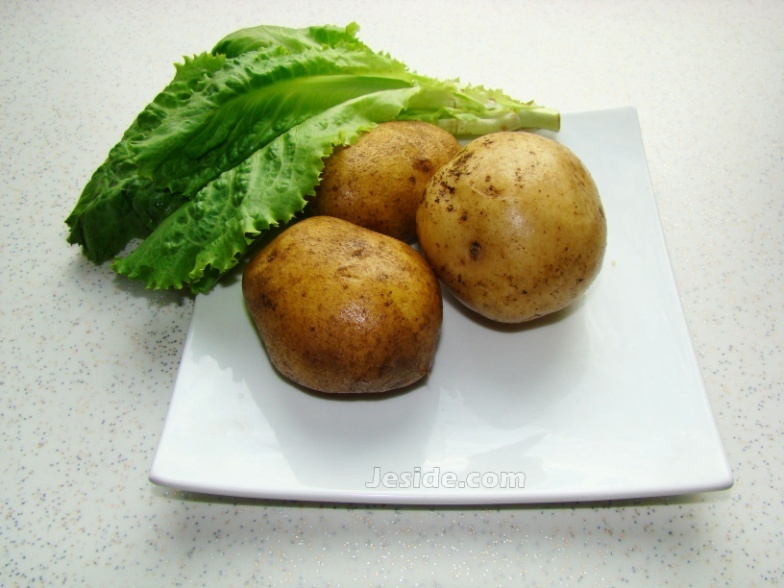 Основополагающий вопрос
Зачем растёт картофель?
Проблемные вопросы
Учебные вопросы
Откуда к нам пришел картофель?
Для чего мы употребляем растения в пищу?
План проведения проекта
1 этап. 
Организационно-подготовительный
• Формирование групп учащихся.
• Составление плана работы.
• Формулирование вопросов для исследований.
• Подбор информационный ресурсов для проекта (учитель).
• Создание дидактических материалов (словарь понятий, бланки для разработки планов исследования в группах, критерии оценивания, списка рекомендуемых ресурсов)
2 этап. Обучающий
• Введение в проблематику проекта
• Выявление предварительных знаний детей по теме проекта с помощью теста, листа контроля.
• Формулирование проблемных и частных вопросов проекта, тем исследований. Определение групп по интересам.
• Определение темы исследования каждым учеником и по группам.
• Определение этапов работы над проектом.
• Планирование исследований (цели, гипотеза, методы).
• Совместное планирование проекта для отдельных учеников.
• Знакомство с критериями оценки работ.
3 этап. Исследовательский
• Работа по группам. Проведение исследований. Сбор информации, а именно:
- Самостоятельный поиск информации в Интернет. Знакомство с памяткой по эффективному поиску информации в Интернете, помощь в подборе ключевых слов по теме исследования, корректировка плана работы групп.
- Сохранение результатов в формате Word.
- Работа с печатными материалами.
- Изучение методических материалов, предлагаемых к проекту.
- Составление плана презентации.
- Оформление результатов исследований с помощью выбранного инструмента презентаций.
• Самооценивание презентаций участниками проекта.
• Взаимооценка работ друг у друга.
4 этап. Итоговый. Защита проекта. Исследования, проведенные в рамках проекта:
• Презентация результатов проекта (урок с обсуждением полученных выводов).
- «Первая группа представляет материал «Путешествие картофеля из Америки в Россию» в виде сообщения.
-Вторая группа представляет материал «Пословицы, поговорки и загадки о картофеле»
- Третья группа представила  выставку поделок из картофеля.
-Подведение общих итогов – презентация с фотографиями учеников, выполняющих задачи проекта, для итогового обзора на стенде разместить фото-материалы работы учеников над проектом.
Презентация защиты проектов
Представление материалов . Группа  «Историки».
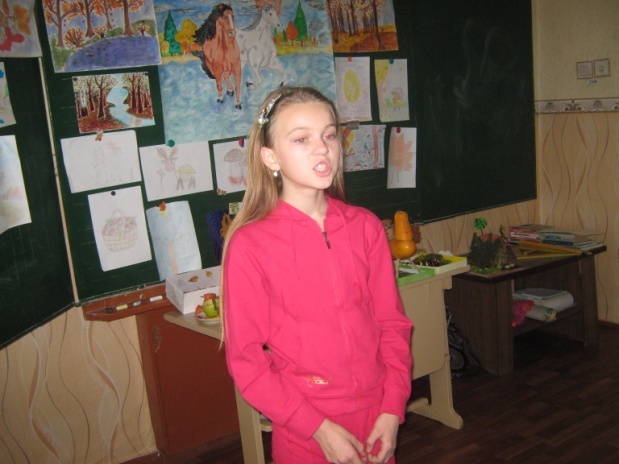 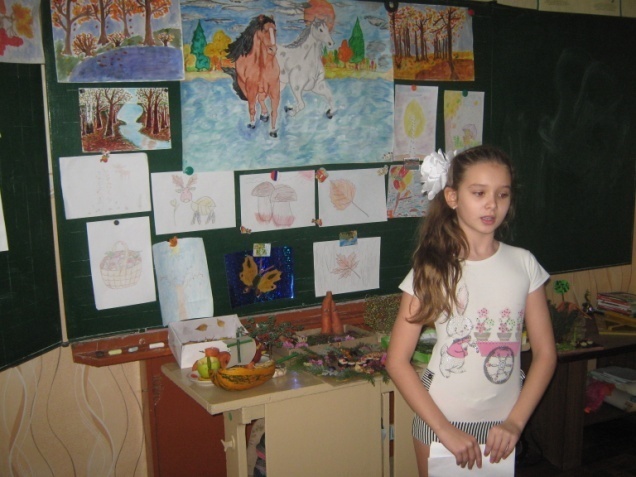 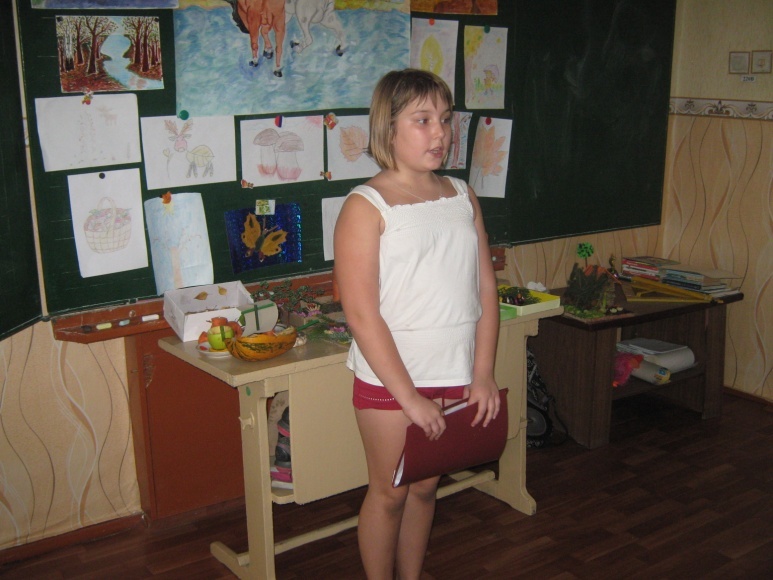 Презентация защиты проектов
Представление материалов . 
Группа  «Собиратели пословиц».
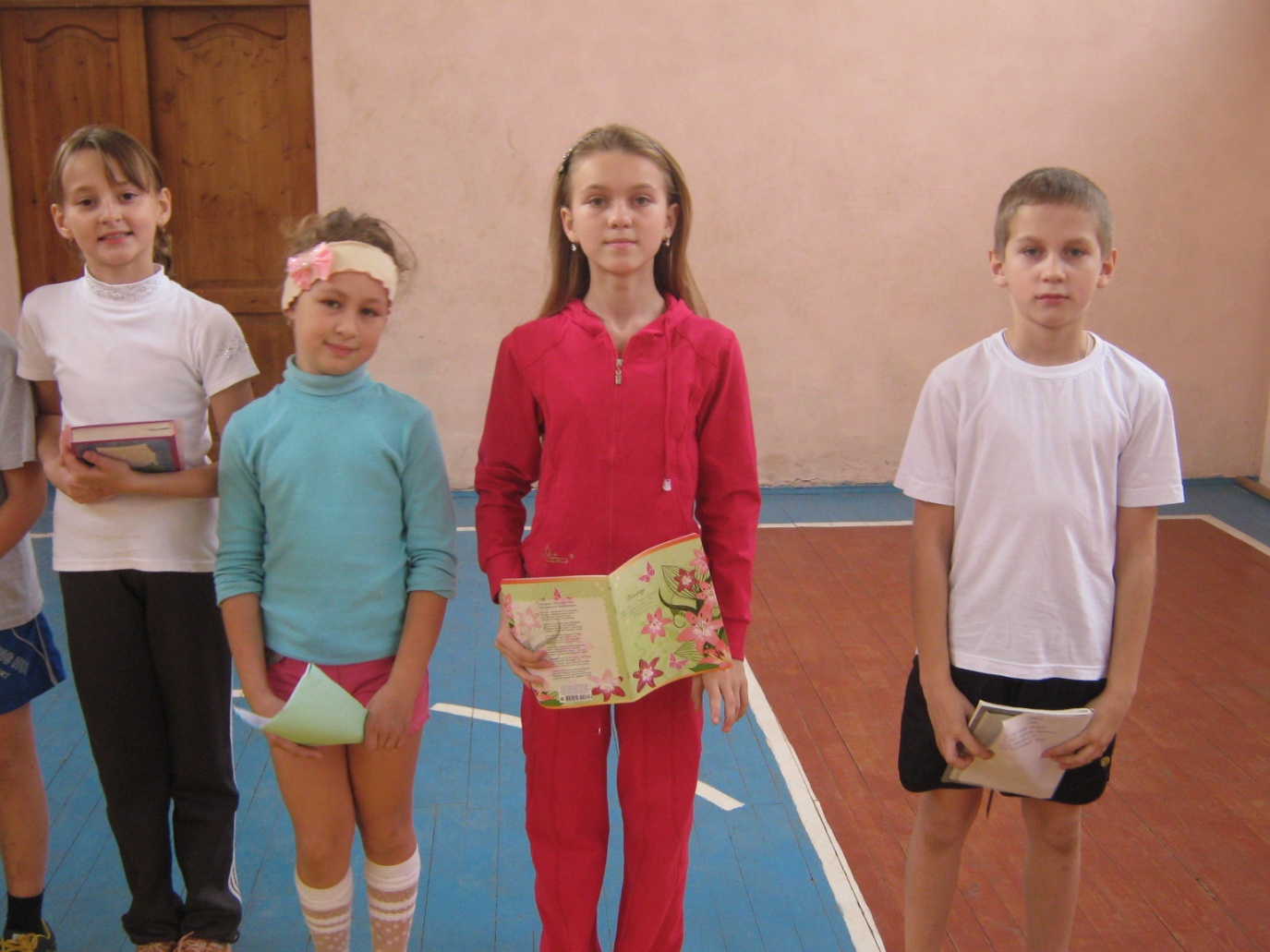 Презентация защиты проектов
Представление материалов . 
Группа  «Эксперты».
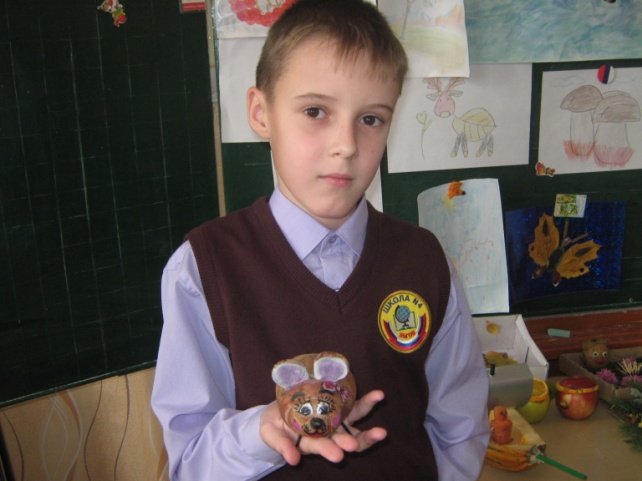 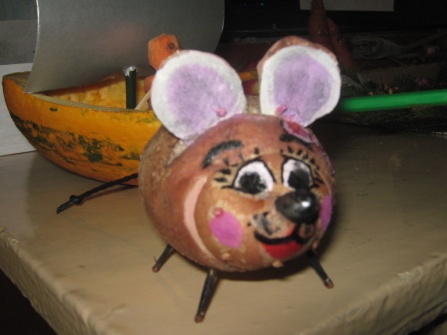 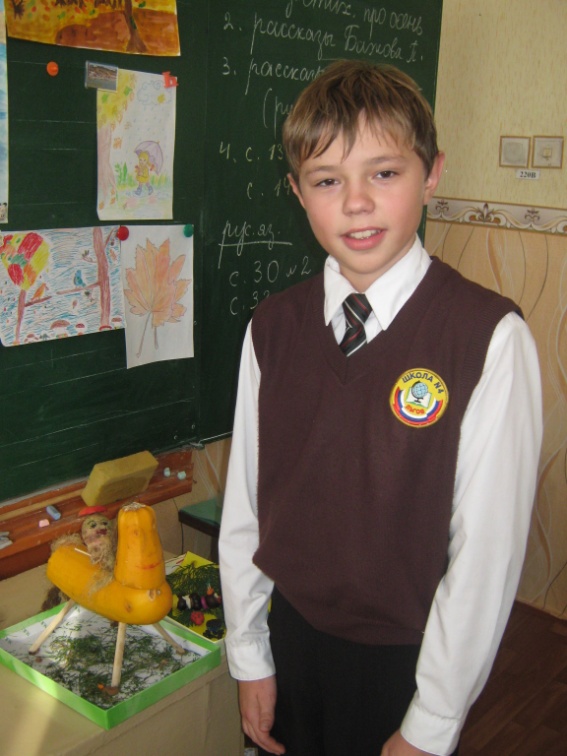 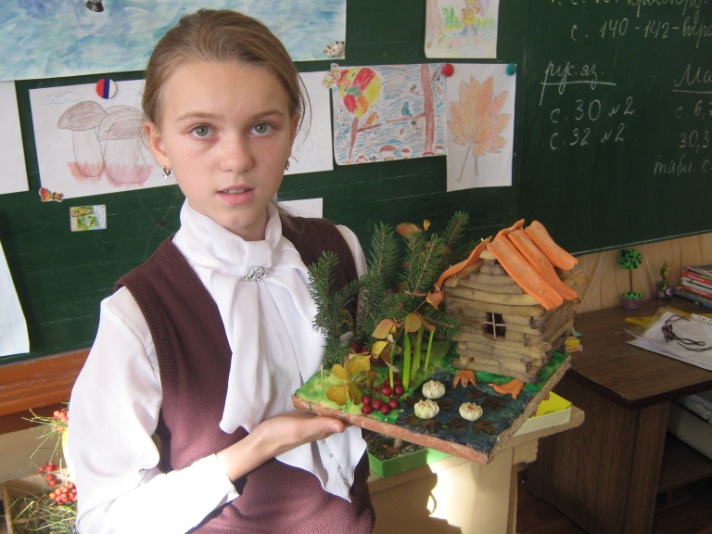 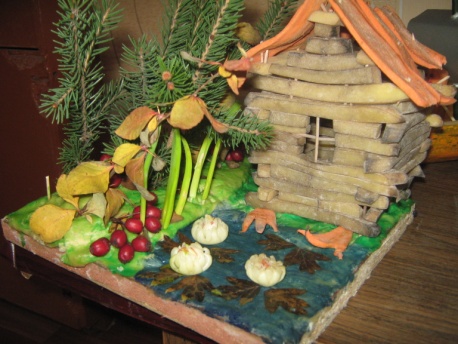 Развлечение «Ах, картошка!»
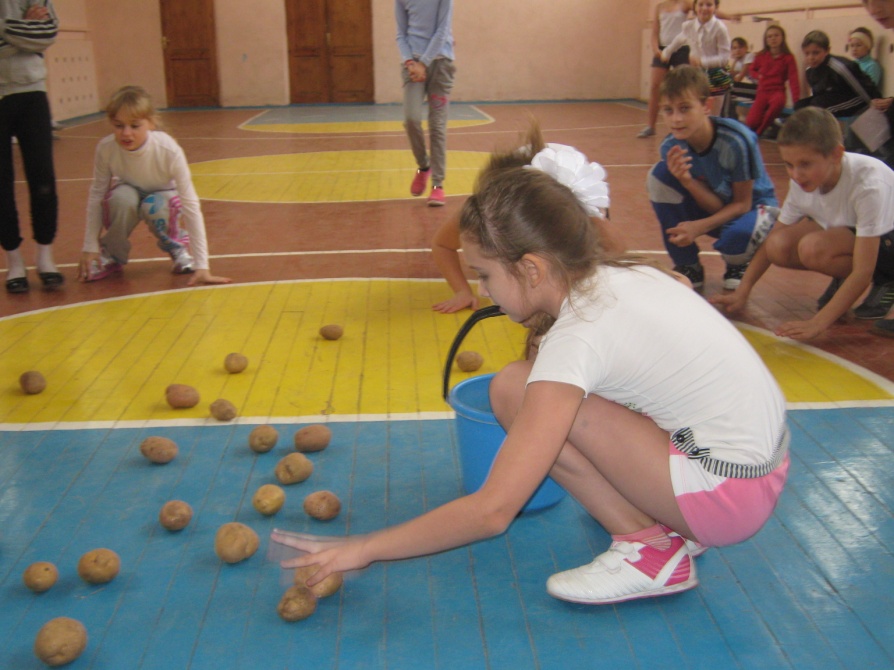 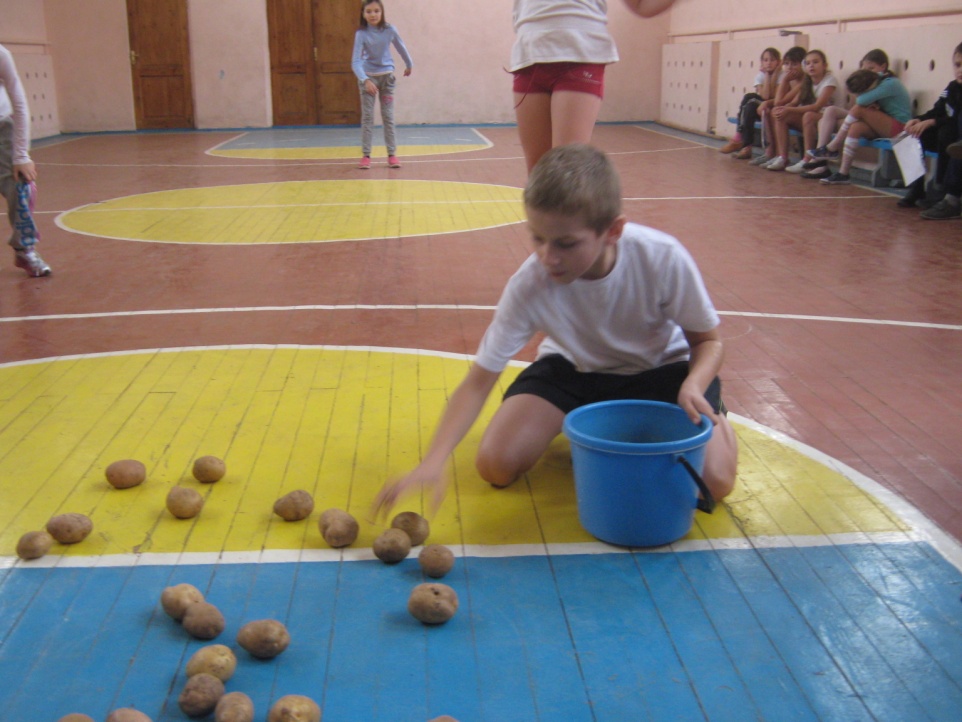 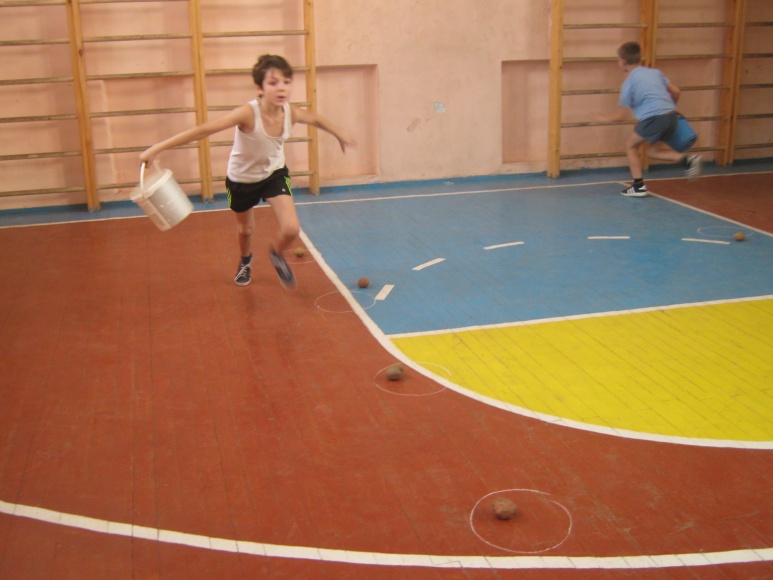 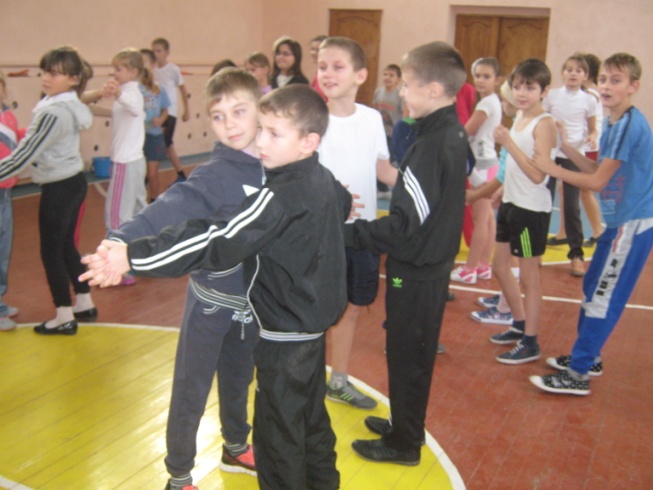 Картофельный банкет
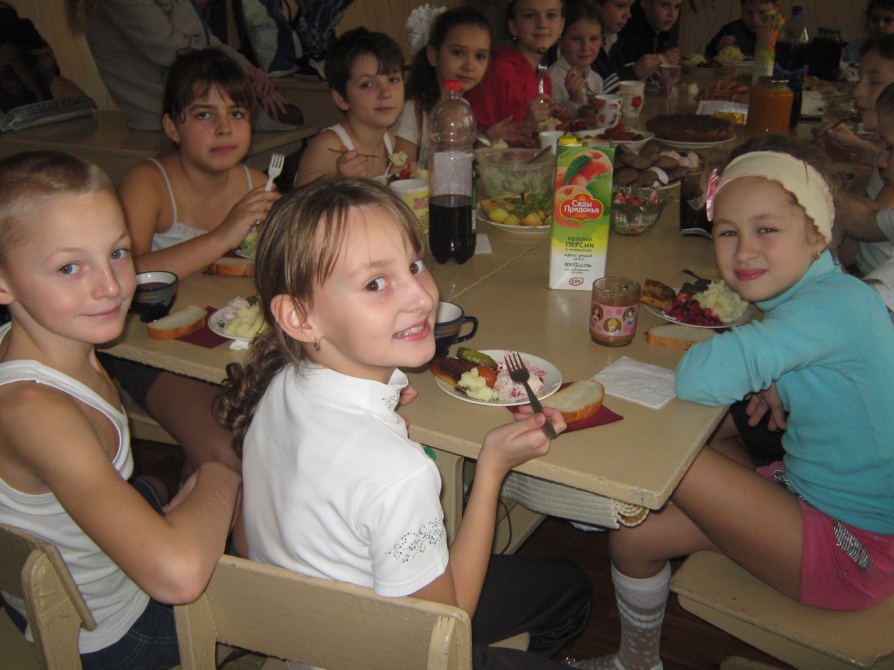 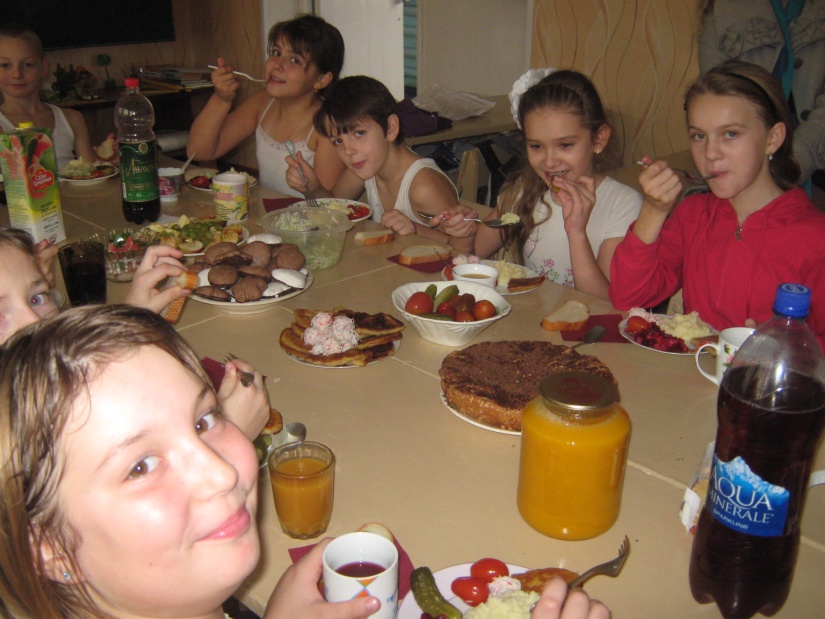 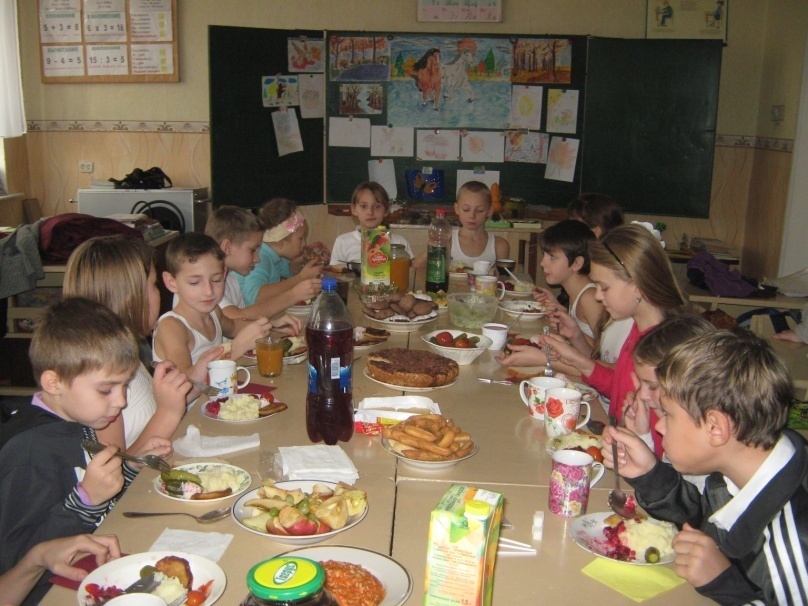 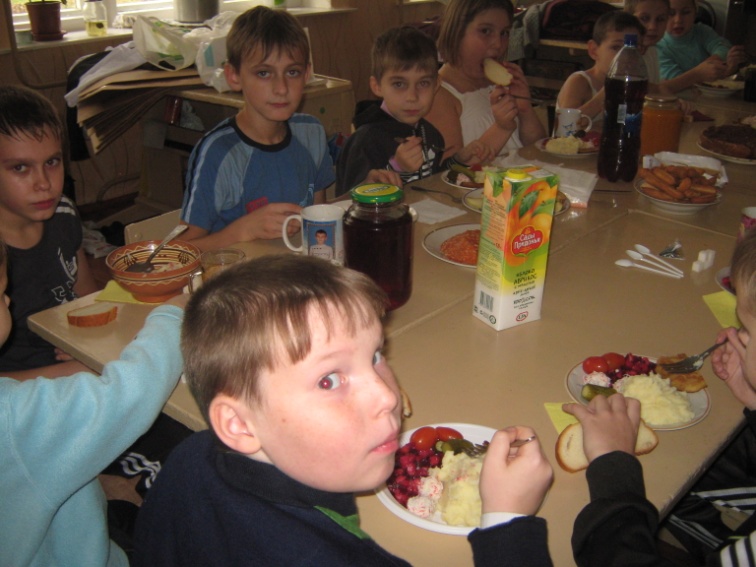 Итоги проекта.
В процессе работы над проектом обучающиеся учились  развивать умение сравнивать, выделять главное, систематизировать большой объем знаний; учились  работать с дополнительной литературой, развивать творческое мышление, память, внимание, обогащали словарный запас , расширили кругозор.  В ходе работы формировали любовь к природе, чувство товарищества, ответственности, гуманного отношения друг к другу.
Спасибо за внимание!